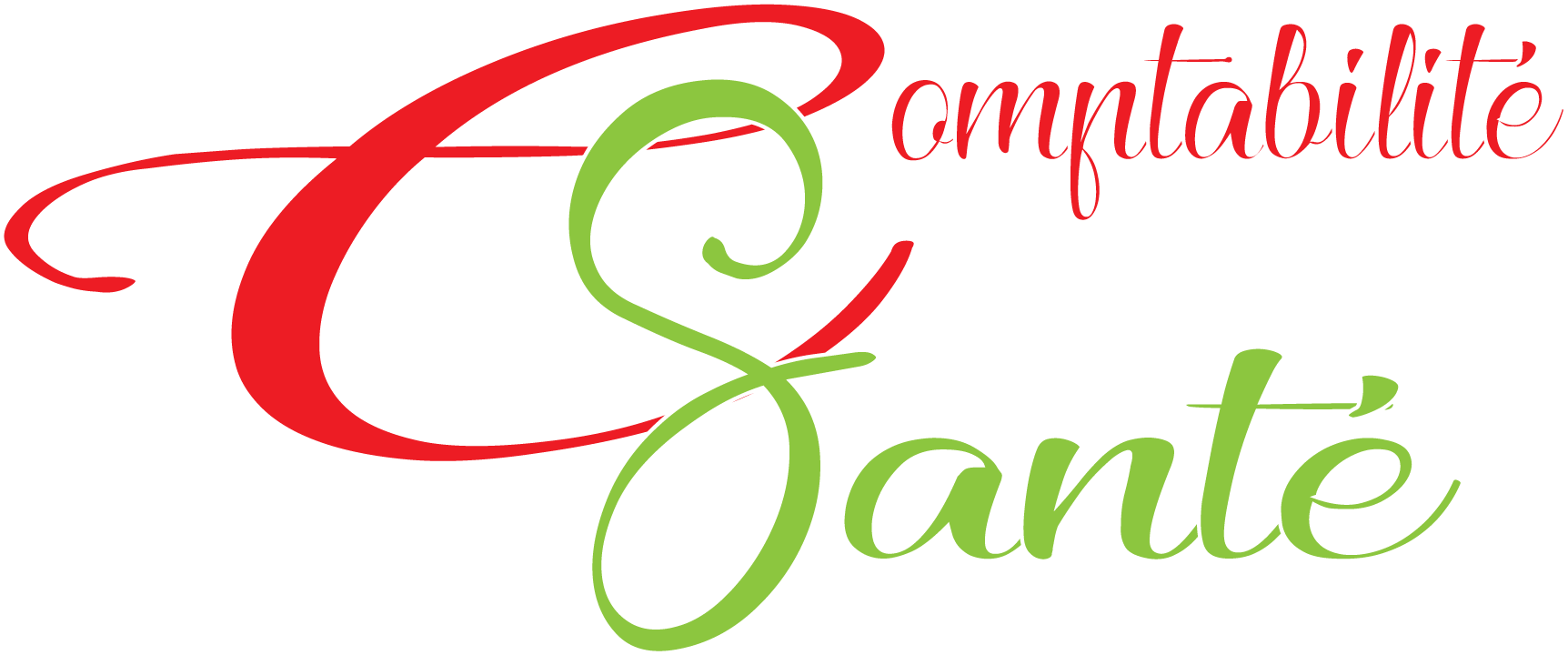 ContosoPharmaceuticals
Nouvelles indemnités journalières : 90 premiers jours
Applicable à partir du 1 juillet 2021
En cas d’arrêt de travail, seules 4 de ces caisses prévoient le versement d’IJ, après un délai de carence de 90 jours :
La CAVEC pour les experts-comptables ;
La CARMF pour les médecins ;
La CARCDSF pour les dentistes et les sages-femmes ;
La CARPIMKO pour les auxiliaires médicaux.
IJ - après 90 jours
D’office pour les artisans commerçants, la plupart des professions libérales n’en bénéficient pas.
Détail des IJ :   ici
page 2
Problème : en défaut de santé que se passe-t’il ?
90 premiers jours
Finances
Confiance
Coût
Notre conseil
DEFI CONSEILS vous accompagne dans les règles d’or à maitriser sur les contrats d’IJ.
- Taux d’invalidité
-barème fonctionnel
montants
Les revenus sont absents pour tous les libéraux sauf à prendre des contrats « madelins »
Mais attention au choix du contrat
Il faut puiser dans vos réserves, d’où notre préconisation d’avoir si possible 3 mois de chiffres d’affaires en trésorerie.
En votre assureur pour le contrat IJ. 
Toutefois, certains courtiers oublient les règles élémentaires.
Contrat forfaitaire
Ou 
Indemnitaire ?
Un coût n’est réel que s’il est supérieur au gain.
En la matière c’est uniquement en cas d’arrêt qu’on vérifier l’équation,
page 3
IJ - 4° au 90° jours
Via l’URSSAF
A minima
Cotisations
Une cotisation sur 40% du PASS
Soit 
50€/an
Et max
370 €/an
0,3% du revenu social et non du BNC.
La différence étant souvent les « madelins » et quelques particularités
La nouvelle cotisation sera prélevé par les URSSAF.
Les IJ seront versées par la CPAM
Le nouveau régime conserve une carence de 3 jours.
page 4
Montant variable
Minima
1/730° du dernier résultat connu
(revenu social)
22€/jour
En calendaires
Montant I.J
La CPAM va donc vous verser une indemnités journalières après 3 jours de carence et ce jusqu’au 90° jour.
Maxima
Règle
169€/jour
En calendaires
Le minima et maxima est en fait la limite sur 3 PASS et mini 40% PASS
page 5
Quid des assurances Madelins ?
La Carpimko a réformé le 31 mai 2019 ses IJ, passant du 91° jour au 1095°
Mais pour autant très peu d’action sur les contrats « Madelins »
Quid du conseil des courtiers ?
page 6
Les règles d’Or des indemnités journalières
Les 3 règles d’or à connaitre et analyser
Indemnitaire 
Forfaitaire
Taux d’invalidité
Barème retenu
Indemnitaire veux souvent dire en déduction du RO (régime obligatoire)
Donc si le régime obligatoire vous donne plus, l’assurance vous donne moins
Forfaitaire….plus de soucis du RO
C’est le taux à partir duquel les invalidités commencent.
Plus le taux est bas, plus facilement vous serez indemnisé.
Il faut toujours privilégier les barèmes professionnels.
Un pouce n’a pas la même valeur métier selon la main et la profession.
Il existe le barème CPAM, croisé et pro entres autres
page 7
Les indemnités journalières sont un revenu….
Social
Fiscal
A ce titre, ils supportent donc les cotisations sociales comme un BNC
Selon les particularités en revenu classique ou en revenus de remplacement
Parfois avec des taux de CSG différents
Les IJ sont taxables à l’impôt sur le revenu
Dans le cadre du BNC
En traitement et salaires (cas des IJ carpimko)
page 8
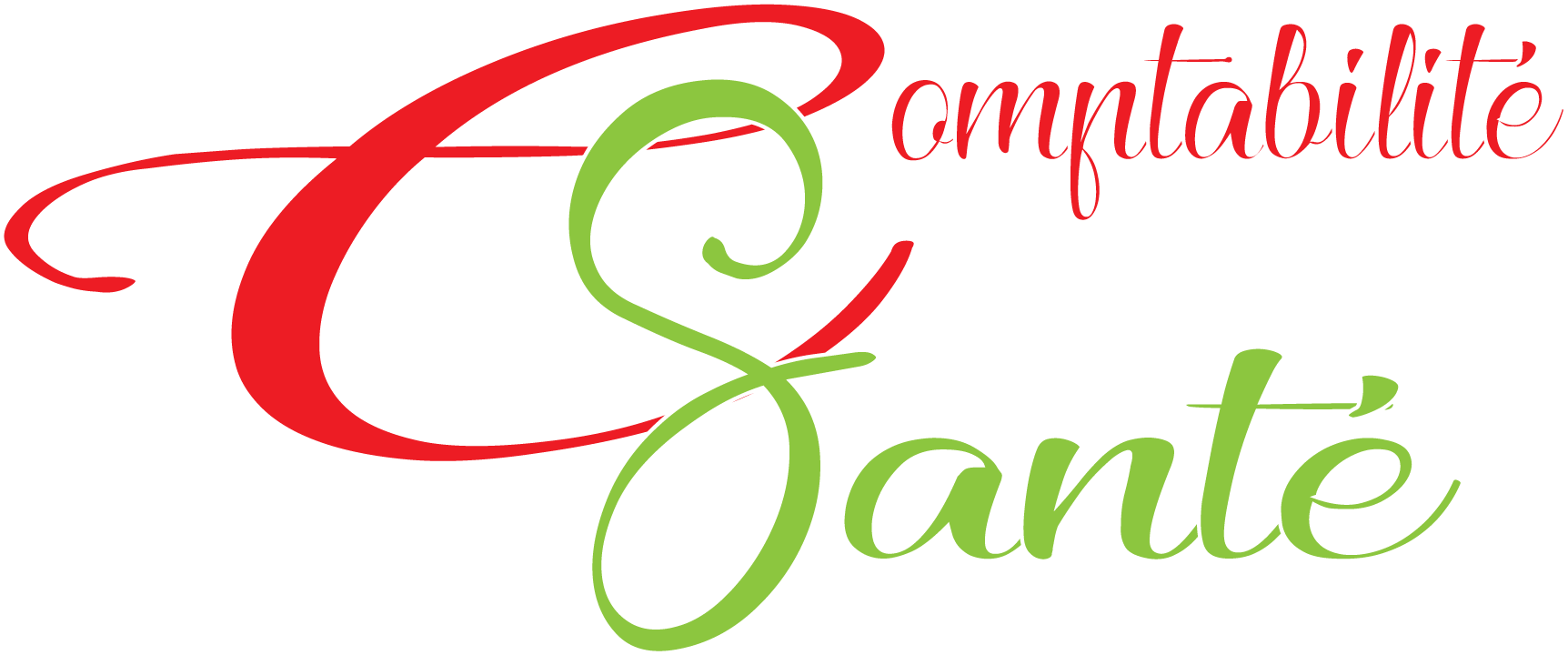 ContosoPharmaceuticals
Vous souhaitez approfondir certains points ?
Vous avez des questionnements ?
 N’hésitez pas à nous contacter :
 contact@comptabilite-sante.com
Nouvelles indemnités journalières : 90 premiers jours
Applicable à partir du 1 juillet 2021